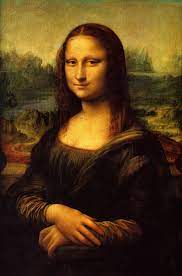 MĨ THUẬT 7
1
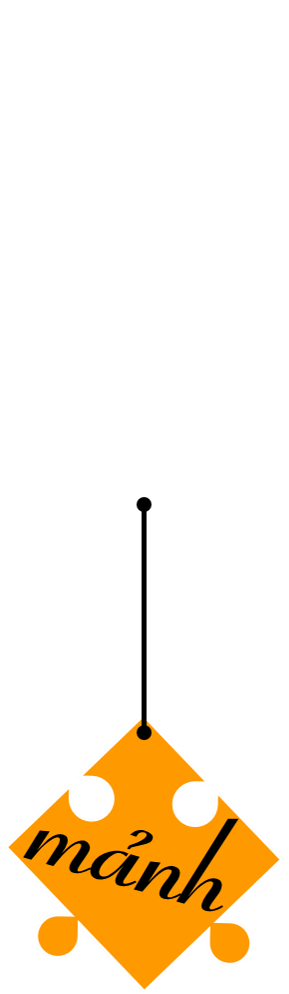 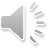 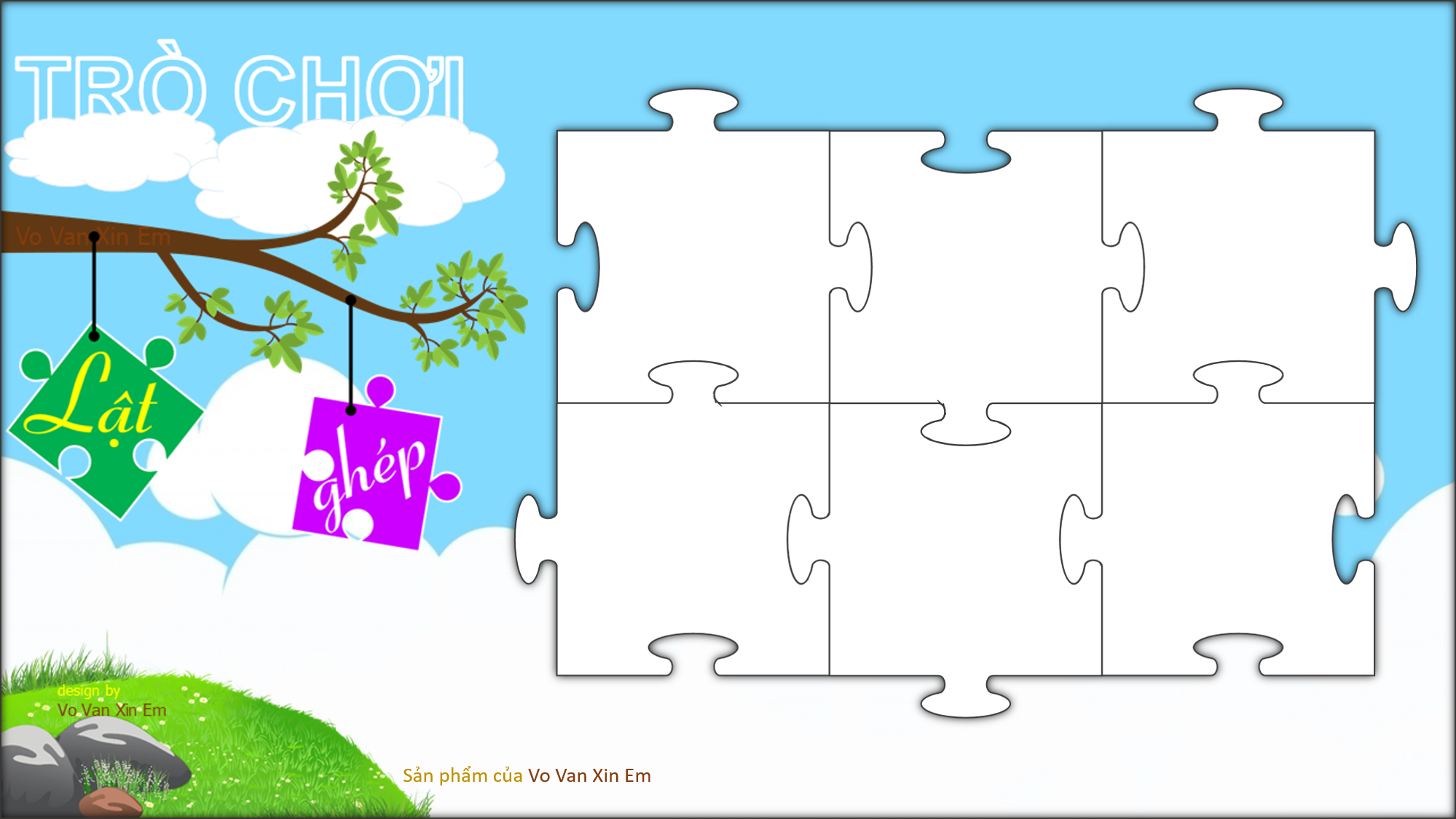 KHỞI ĐỘNG
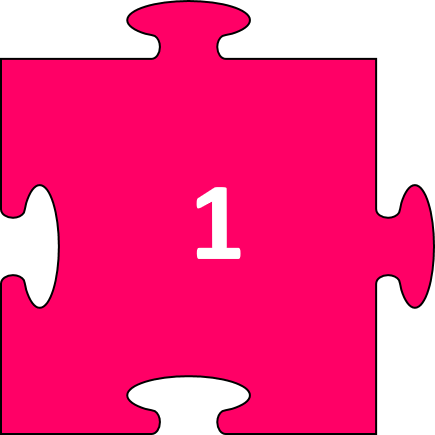 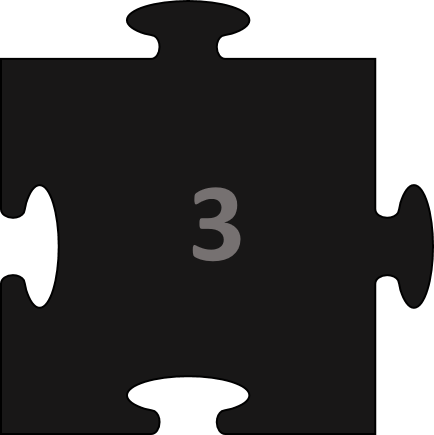 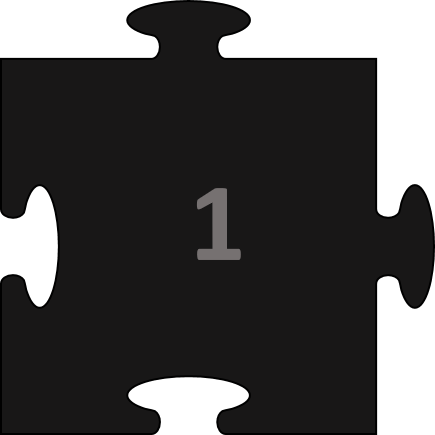 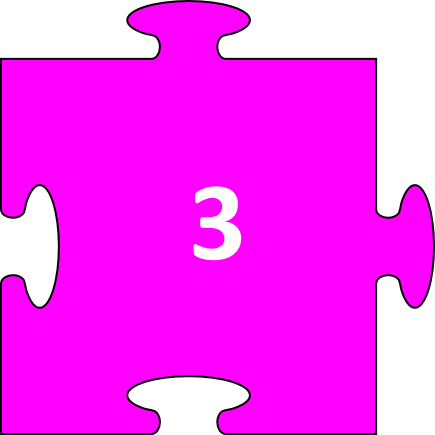 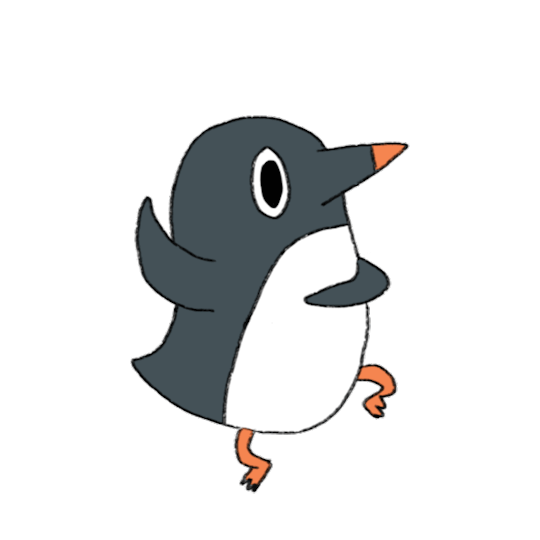 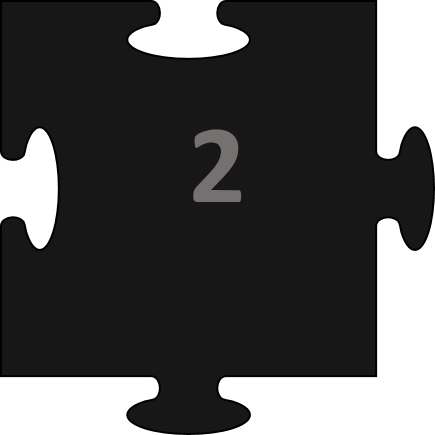 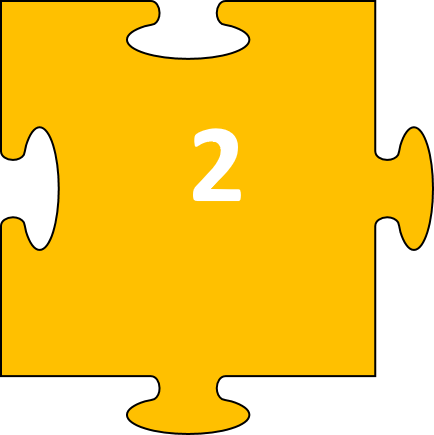 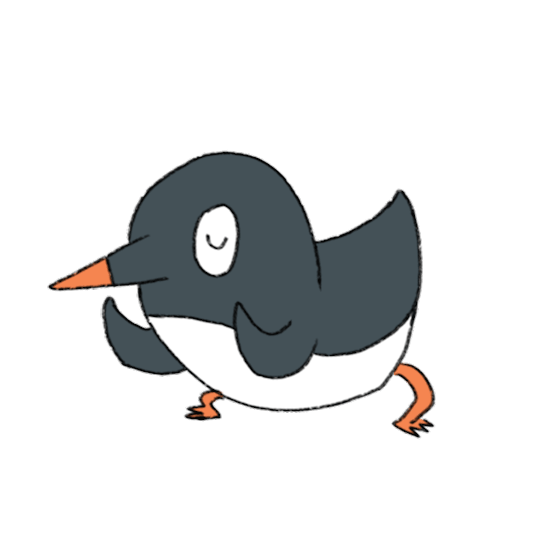 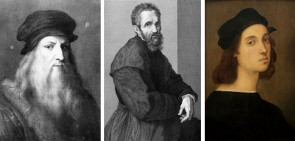 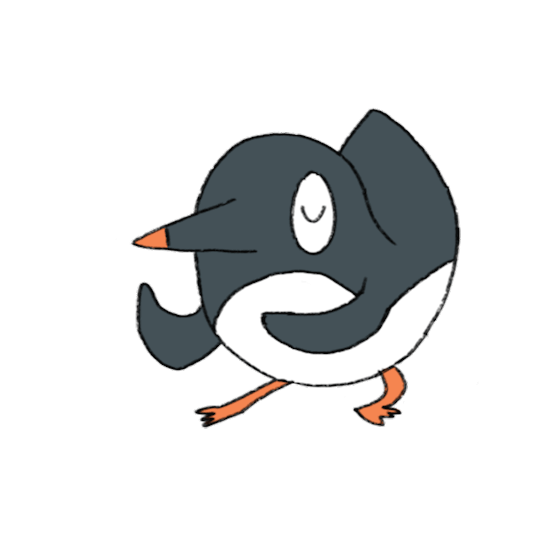 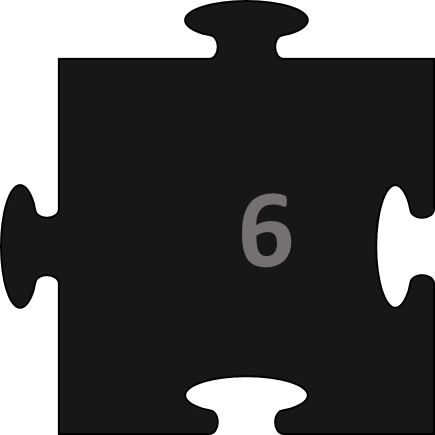 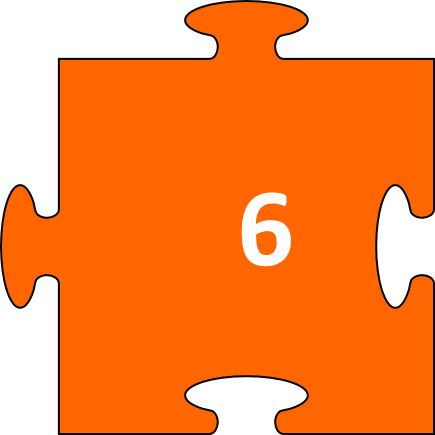 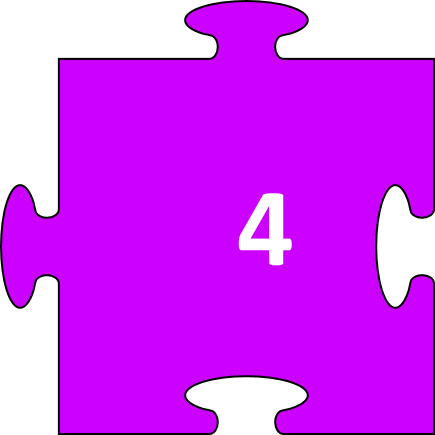 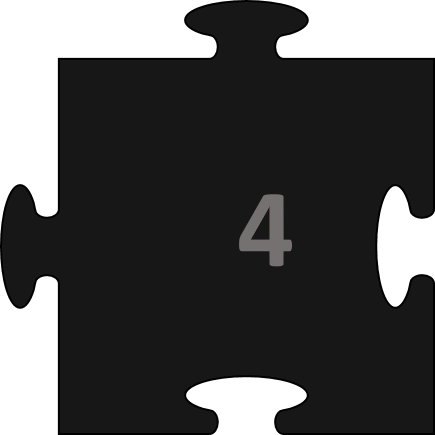 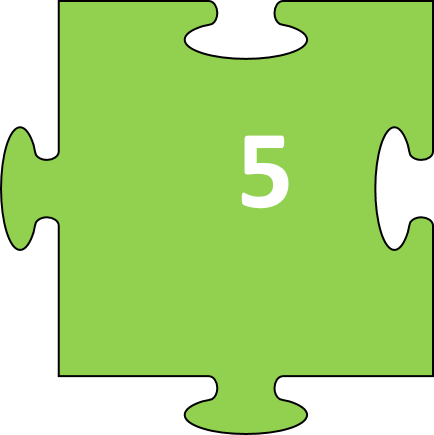 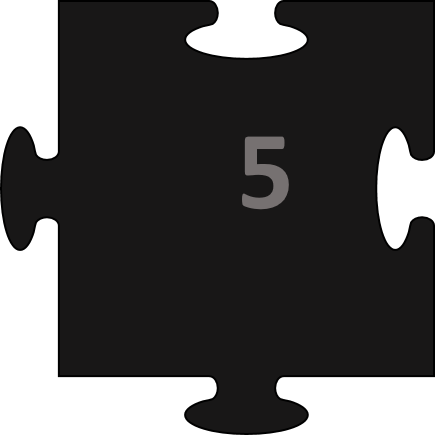 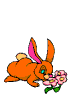 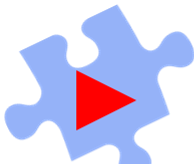 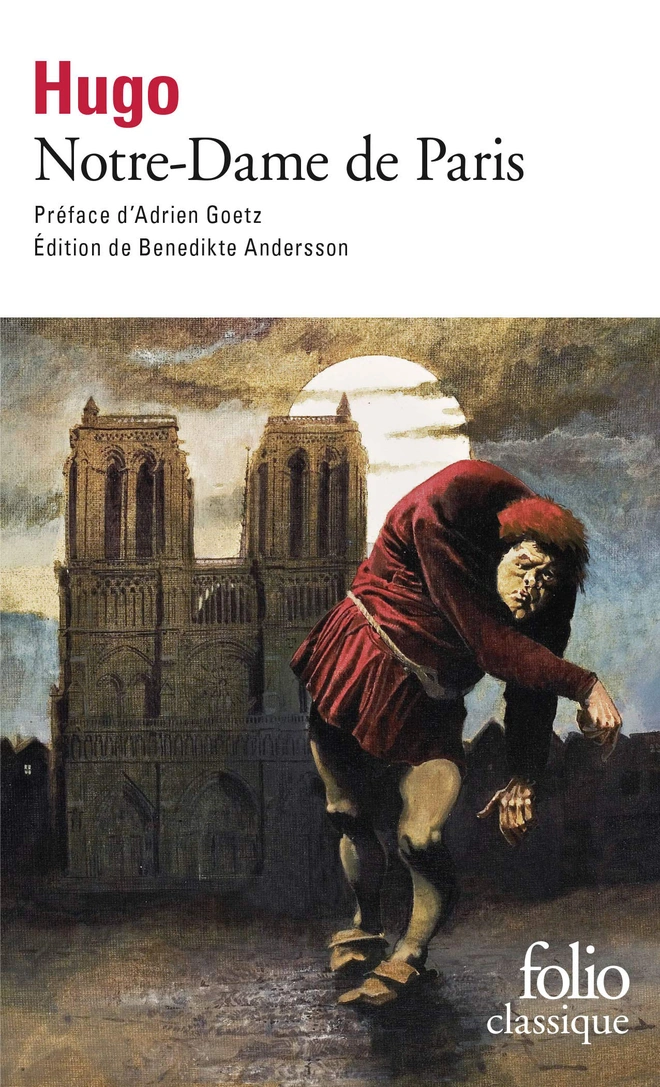 Hình ảnh bên gợi cho bạn liên tưởng tới tác phẩm văn học nào?
1.Thằng Gù Nhà thờ Đức Bà Pari.
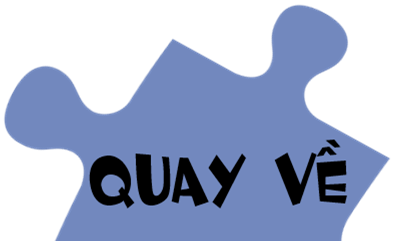 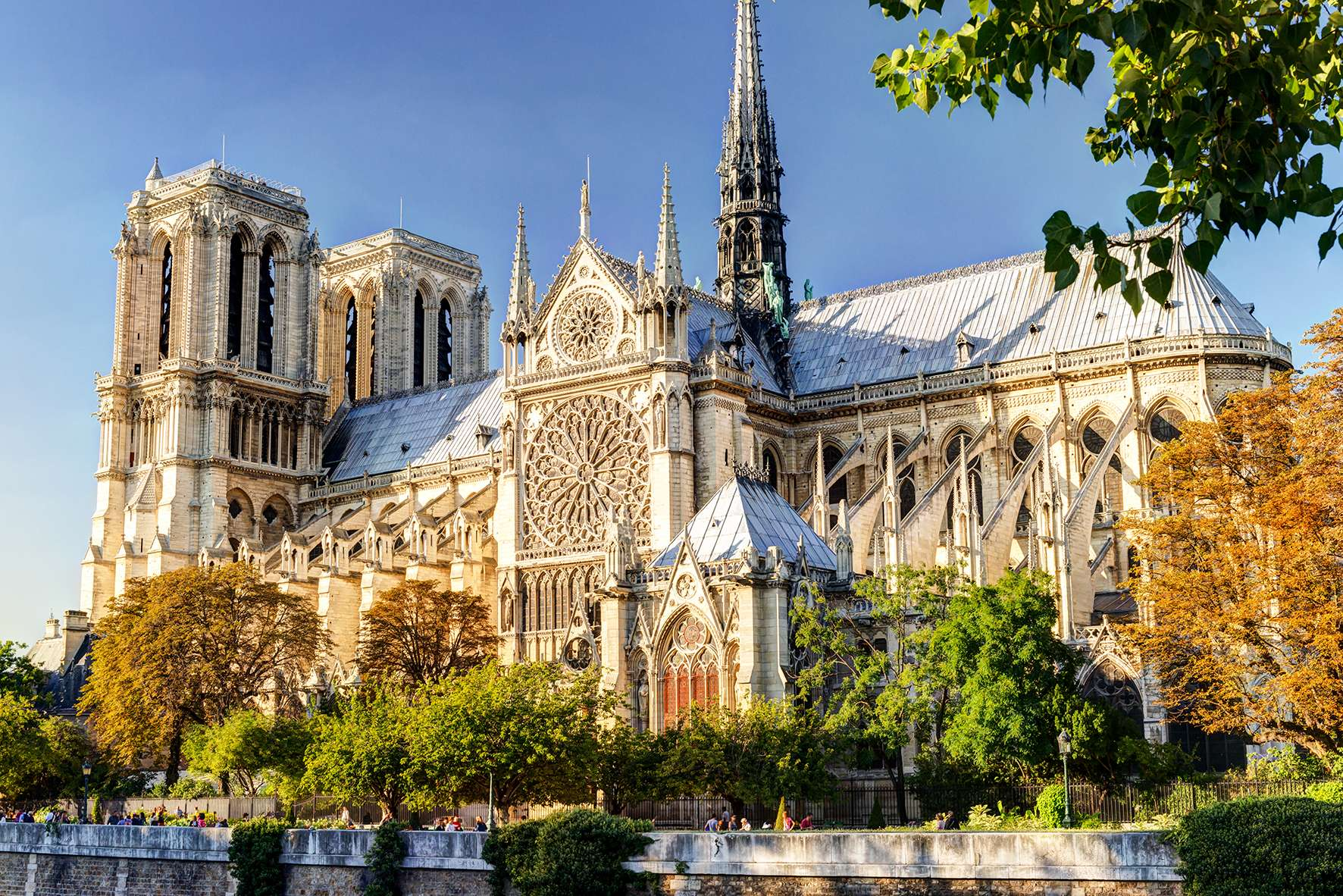 Kiến trúc Nhà thờ Đức Bà Pari được thiết kế theo lối kiến trúc nào?
Kiến trúc Gothic
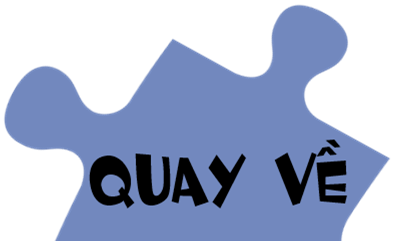 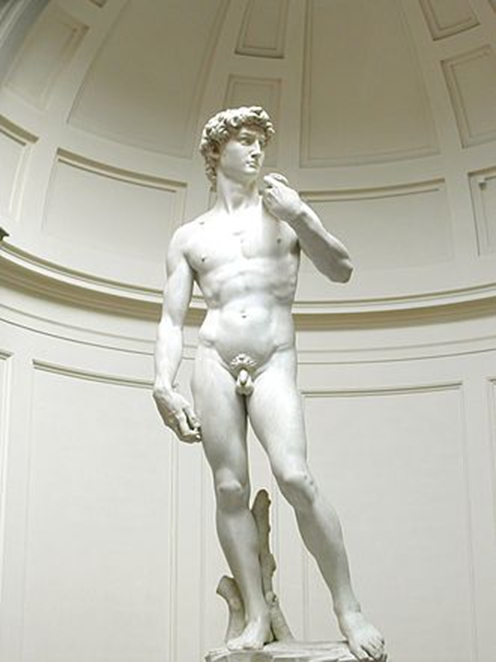 Chất liệu tạo hình tác phẩn tượng David là gì?
Đá cẩm thạch
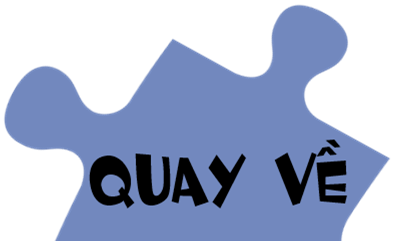 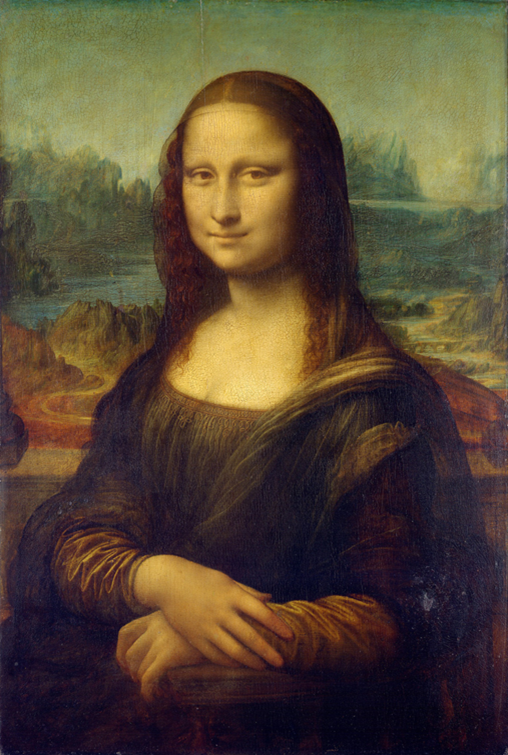 Tác phẩm hội họa của họa sĩ Leonardo da Vinci được đặt tên là gi?
Mona Lisa
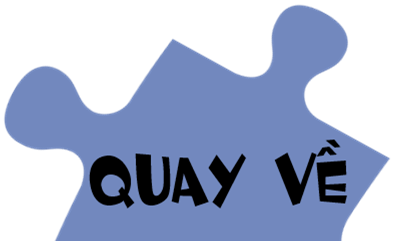 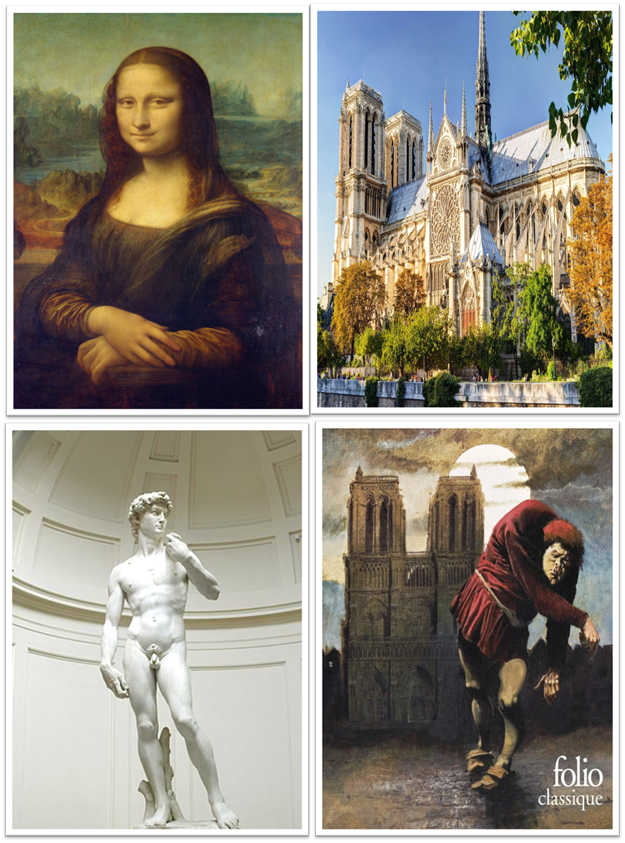 Những tác phẩm hội họa, văn học, kiến trúc chúng ta vừa tìm hiểu, được sáng tác vào thời đại nào?
Trung đại
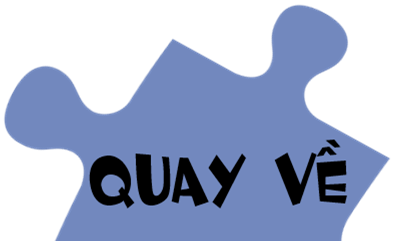 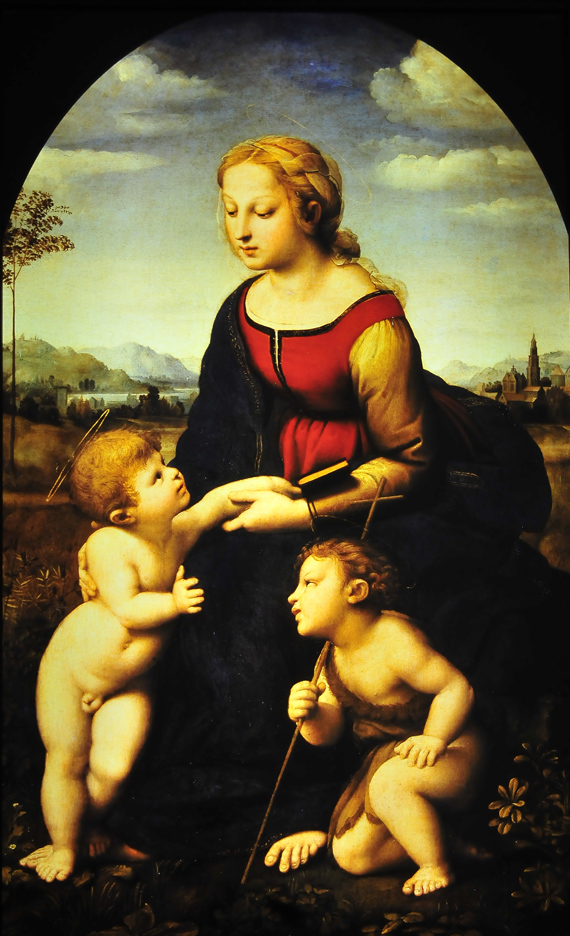 Hội họa Phục hưng là gì?
Tinh hoa văn hóa của Hy Lạp và La Mã cổ
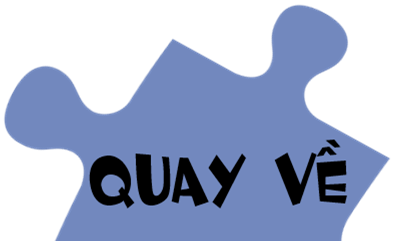 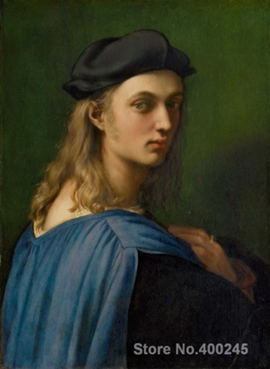 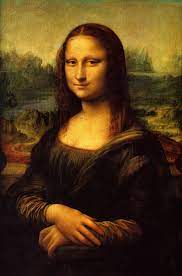 CHỦ ĐỀ 4 :NGHỆ THUẬT TRUNG ĐẠI THẾ GIỚI
BÀI 11: VẺ ĐẸP CỦA NHÂN VẬT TRONG TRANH THỜI KÌ PHỤC HƯNG (TIẾT 1)
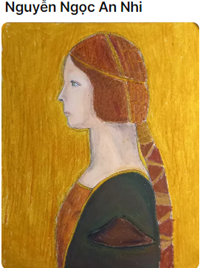 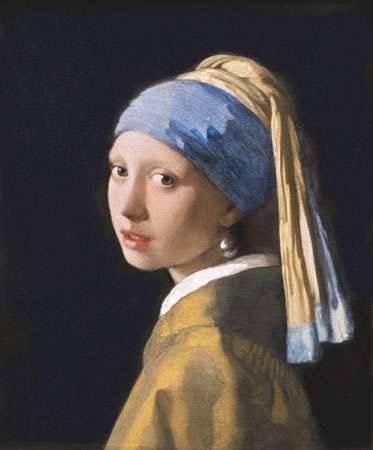 YÊU CẦU CẦN ĐẠT
Phân tích được nét đẹp đặc trưng của chân dung nhân vật trong tranh phục hưng và trong tranh vẽ.
Nêu được cách mô phỏng hình chân dung trong tranh thời Phục hưng.
3
1
Vẽ mô phỏng được chân dung nhân vật trong tranh thơi Phục hưng.
Có ý thức phát huy giá trị thẩm mĩ của nghệ thuật Phục hung trong học tập và sáng tạo.
2
4
10
NỘI DUNG
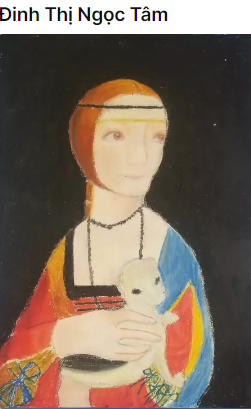 HĐ 1: KHÁM PHÁ
HĐ 2: KIẾN TẠO KIẾN THỨC – KĨ NĂNG
HĐ 3: LUYỆN TẬP – SÁNG TẠO
HĐ 4: PHÂN TÍCH ĐÁNH GIÁ
HĐ 5: VẬN DỤNG – PHÁT TRIỂN
11
1
KHÁM PHÁ
Khám phá nhân vật trong tranh thời phục hưng.
12
1. Khám phá nhân vật trong tranh thời phục hưng
Quan sát tranh.
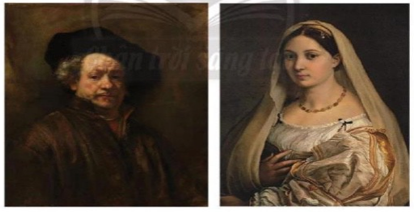 ? Hòa sắc của bức tranh.
? Cách diển tả hình dáng, trang phục của nhân vật.
? Biểu cảm của nhân vật trong tranh
* Hòa sắc trầm ấm, sự chuyển biến đậm nhạt giúp diễn đạt hình khối, bóng tối-ánh sáng.
* Biểu cảm của nhân vật trong tranh được thể hiện chân thực, sinh động.
*Trang phục được diễn tả bằng những đường cong nếp gấp mềm mại. Hình dáng của nhân vật chân thực, cơ thể cân đối.
13
2
KIẾN TẠO KIẾN THỨC – KĨ NĂNG
Cách mô phỏng chân dung nhân vật trong tranh.
14
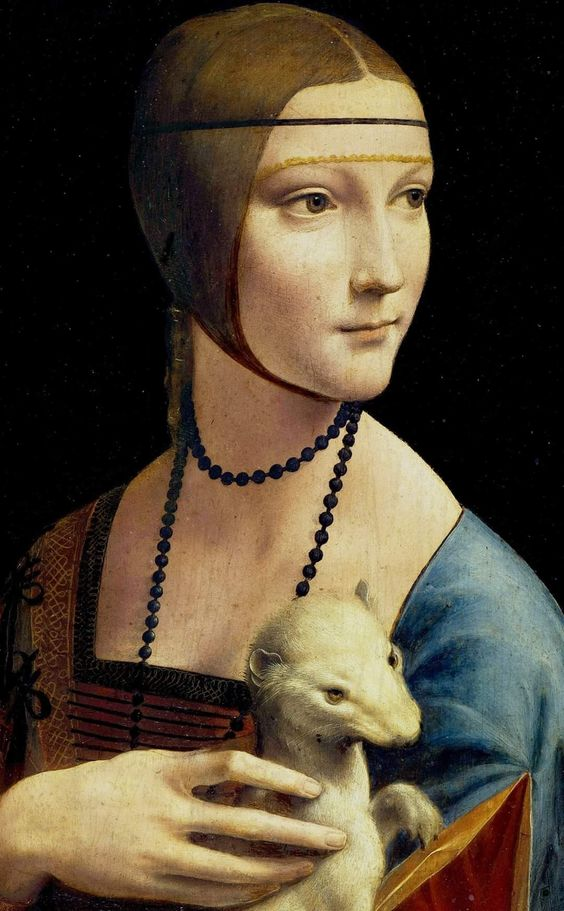 2. Cách mô phỏng chân dung nhân vật trong tranh.
* Quan sát hình và chỉ ra cách mô phỏng chân dung nhân vật trong tranh.
Bước 1: Vẽ trục khung và chia thành 12 ô hình vuông
Bước 3: Mô phỏng chân dung của nhân vật theo tranh mẫu.
Chọn tranh mãu
Bước 2: Vẽ phác hình để xác định bố cục tranh
Bước 4: Vẽ màu hoàn thiện sản phẩm
15
2. Cách mô phỏng chân dung nhân vật trong tranh.
Bước 1: Vẽ trục khung và chia thành 12 ô hình vuông
Chọn tranh mãu
Bước 2: Vẽ phác hình để xác định bố cục tranh
Bước 3: Mô phỏng chân dung của nhân vật theo tranh mẫu.
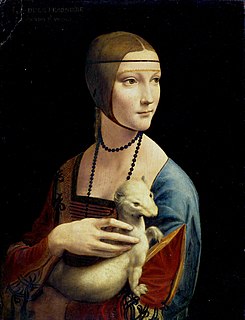 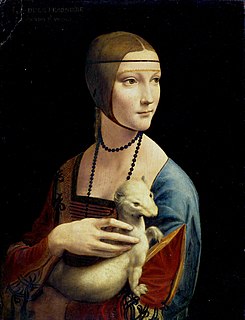 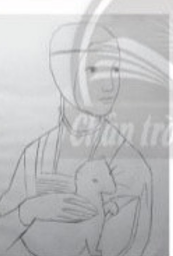 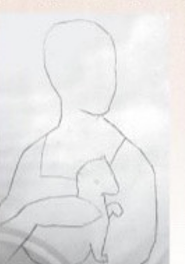 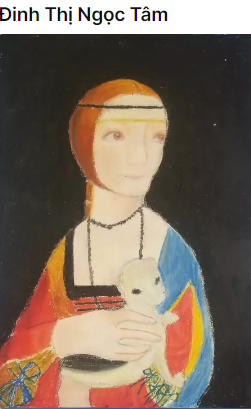 Bước 4: Vẽ màu hoàn thiện sản phẩm.
MỘT SỐ CÁCH VẼ
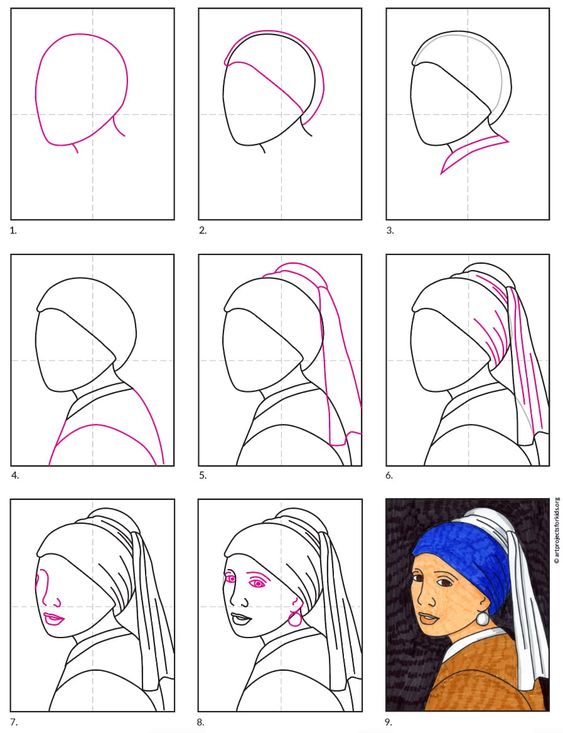 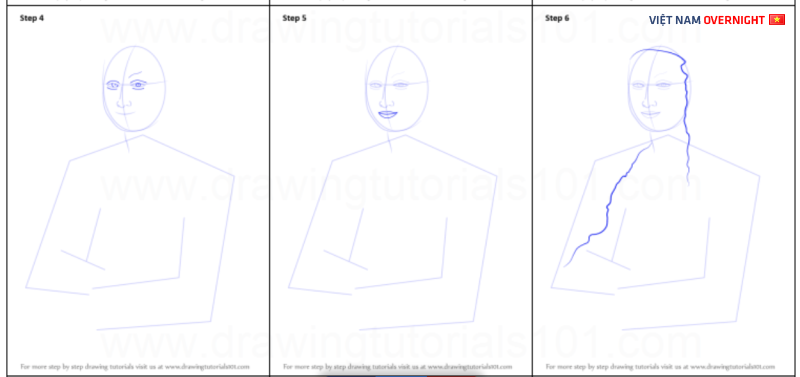 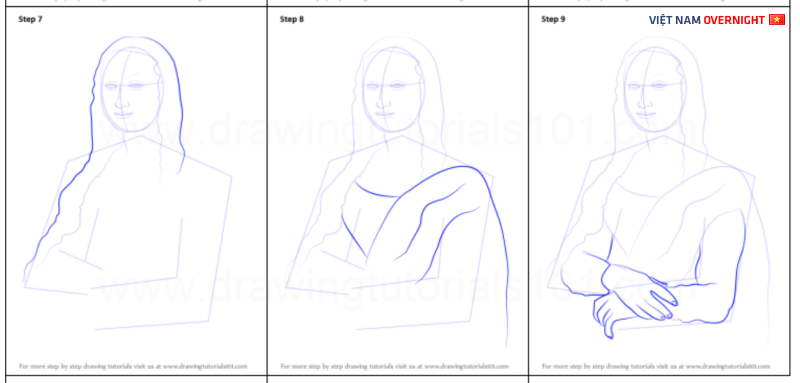 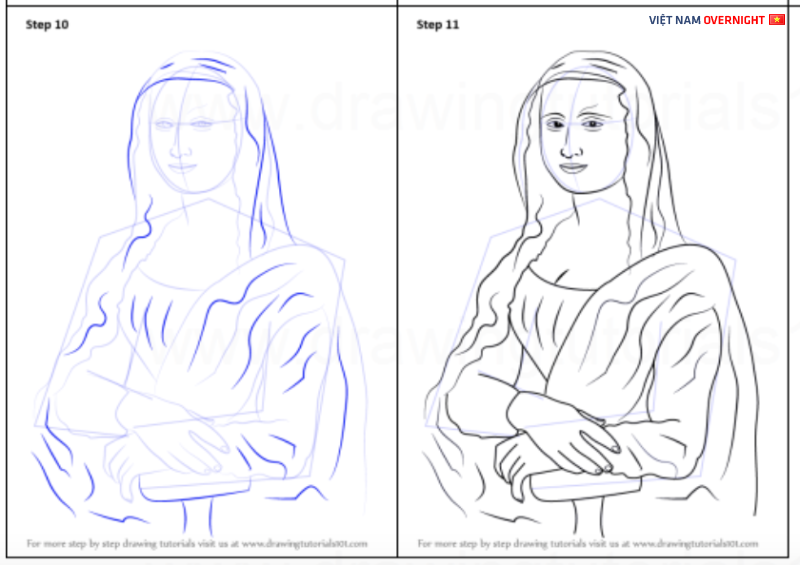 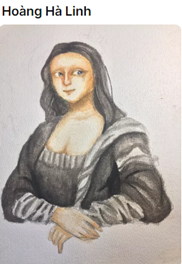 17
3
LUYỆN TẬP – SÁNG TẠO
Thực hành vẽ mô phỏng chân dung nhân vật trong tranh thời Phục hưng.
18
3. Thực hành vẽ mô phỏng chân dung nhân vật trong tranh thời Phục hưng.
Video hướng dẫn vẽ mô phỏng chân dung nhân vật trong tranh thời Phục hưng
MỘT SỐ TÁC PHẨM THAM KHẢO
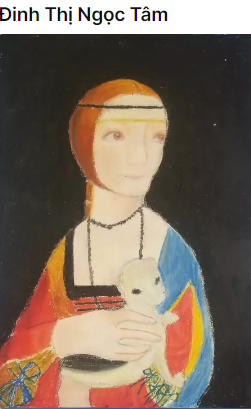 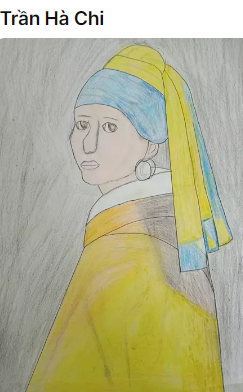 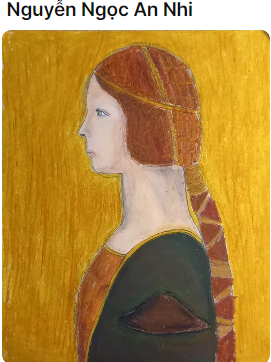 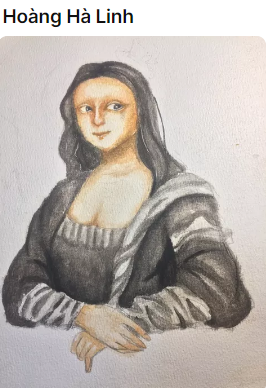 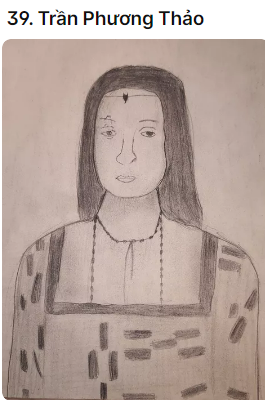 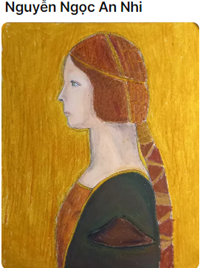 HƯỚNG DẪN TỰ HỌC
Hoàn thành bài vẽ mô phỏng
Chuẩn bị cho tiết sau: Trưng bày sản phẩm, chia sẻ và đánh giá.
21
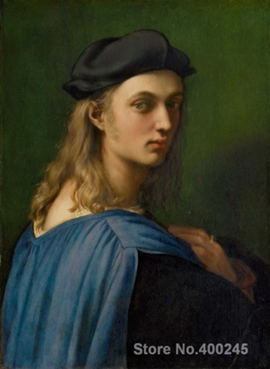 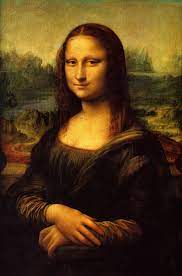 CHỦ ĐỀ 4 :NGHỆ THUẬT TRUNG ĐẠI THẾ GIỚI
BÀI 11: VẺ ĐẸP CỦA NHÂN VẬT TRONG TRANH THỜI KÌ PHỤC HƯNG (TIẾT 2)
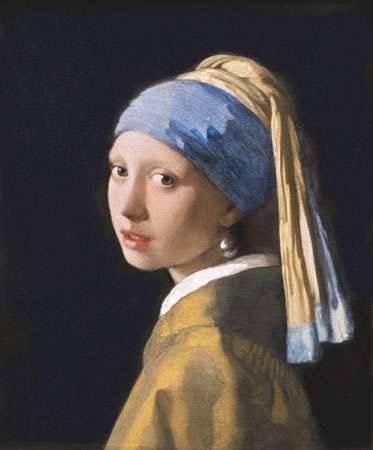 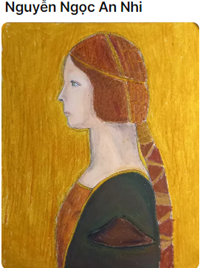 4
PHÂN TÍCH – ĐÁNH GIÁ
Trưng bày sản phẩm và chia sẻ.
23
4. Trưng bày sản phẩm và chia sẻ.
+ Bài vẽ em yêu thích
+ Điểm ấn tượng, hấp dẫn của bài vẽ
+ Sự khác biệt của bài vẽ so với hình mẫu
+ Kĩ thuật thể hiện bài vẽ
+ Ý tưởng điều chỉnh để thể hiện bài vẽ đẹp và hoàn thiện hơn
5
VÂN DỤNG – PHÁT TRIỂN
Tìm hiểu cách diễn tả nhân vật của hội họa Trung Quốc thời Trung đại.
25
5. Tìm hiểu cách diễn tả nhân vật hội họa của Trung Quốc thời Trung đại
* Nghệ thuật Trung đại thế giới có nhiều cách diễn tả chân dung con người khác nhau. Nghệ thuật Trung đại phương Tây, tiêu biểu là nghệ thuật Phục hưng Ý thường thiên về cách diễn tả vẻ đẹp hoàn thiện của hình thể con người. Nghệ thuật Trung đại phương Đông, tiêu biểu là hội họa Trung Quốc lại chú trong nhiều hơn về cách biểu đạt hình thể, không gian mang tính ước lệ để thể hiện tư tưởng, tinh thần bên trong của con người
* Quan sát hình và tìm hiểu vẻ đẹp của đường nét, màu sắc, chất liệu, cách diễn tả nhân vật của hội họa Trung Quốc thời Trung đai.
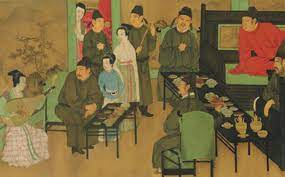 Cố Hoằng Trung, Hàng Hy Tái dạ yến đồ (trích đoạn), thời Đường - thế kỷ X, lụa, 28,7cmx335,5cm
26
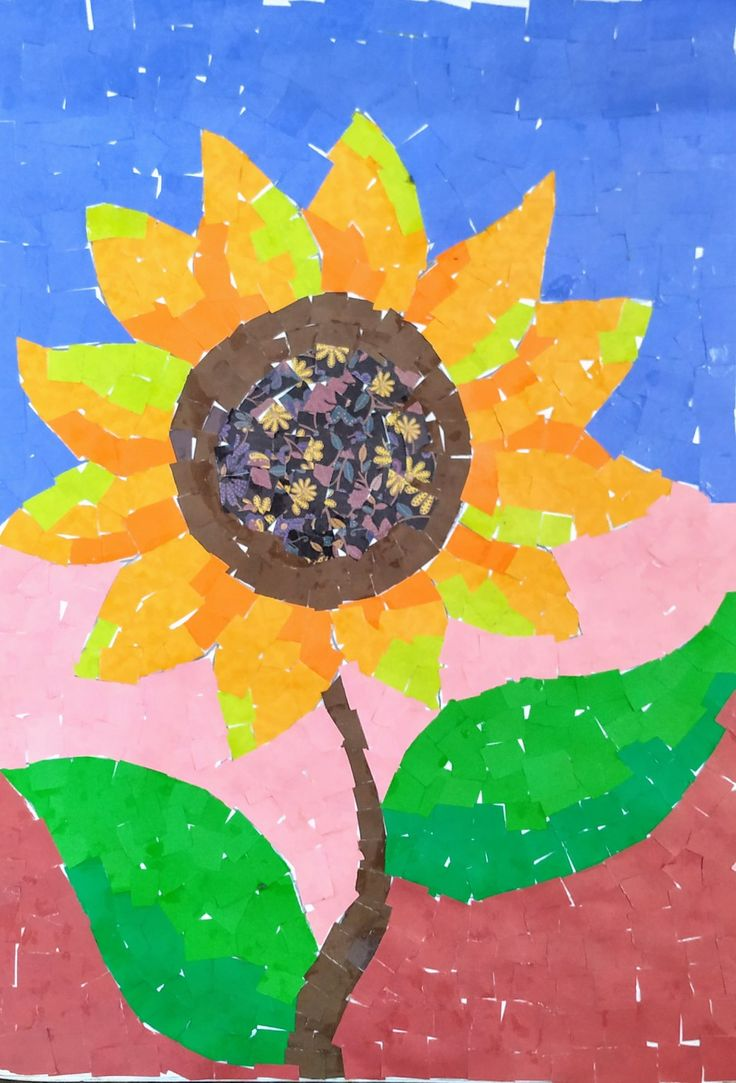 HƯỚNG DẪN TỰ HỌC
Hoàn thành bài vẽ mô phỏng
Chuẩn bị cho tiết sau: Những mảnh ghép thú vị.
Chuẩn bị giấy a3, bút chì, tẩy, kéo, hồ dán, giấy gói quà, giấy bìa màu, tạp chí cũ…